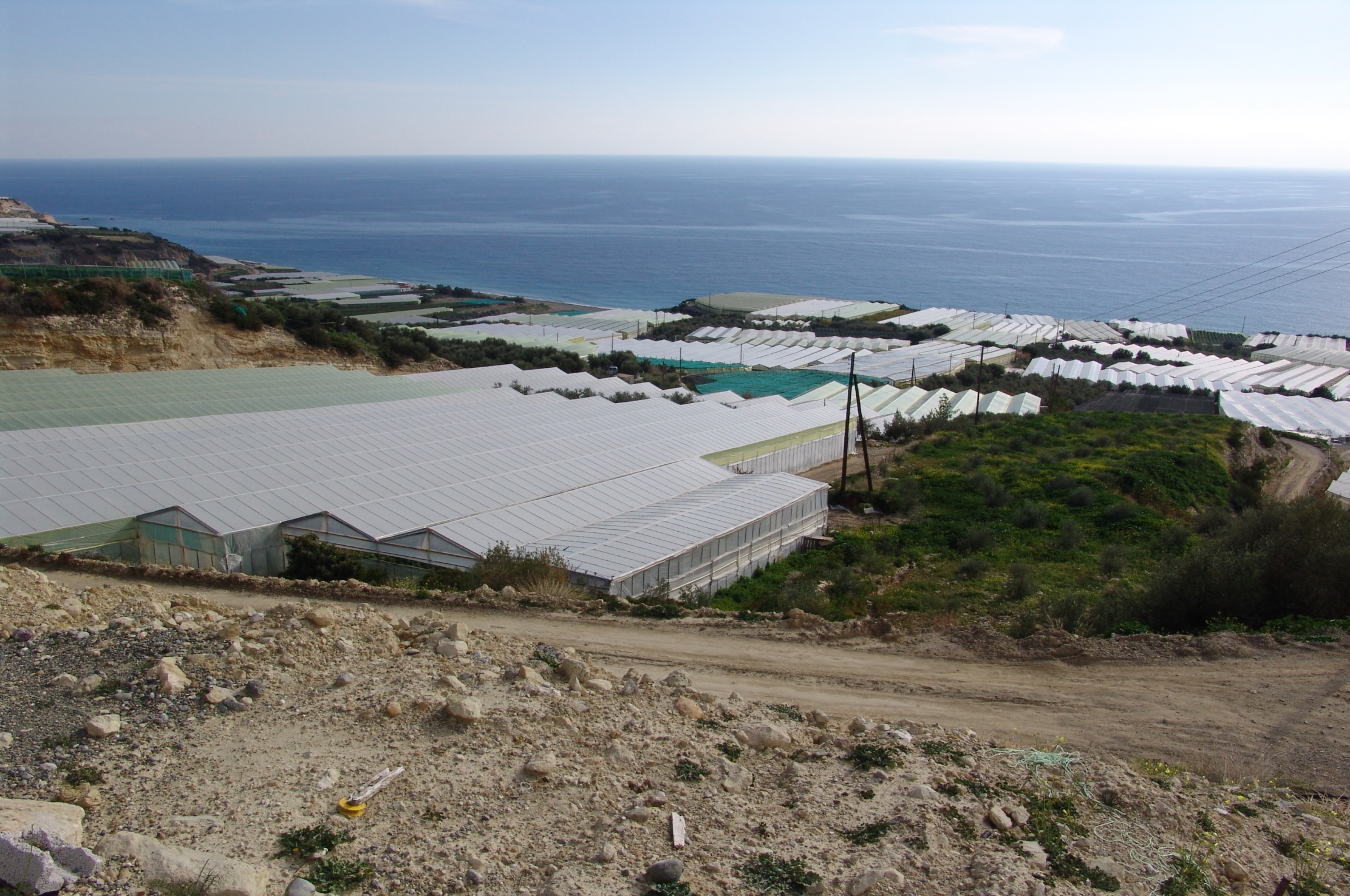 CULTURAL PRACTICES IN VEGETABLE PRODUCTION
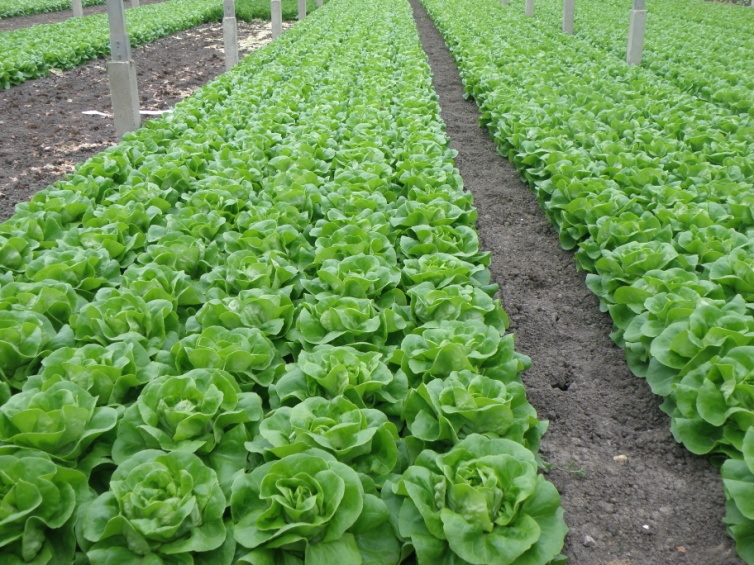 SOIL PREPARATION
Soil tillage
Increase of organic matter content to improve soil texture and related characteristics, soil chemical properties and cation exchange capacity
Control of salinity and alkalinity
Provision of adequate and balanced nutrient supply
Soil tillage
The seedbed must be well prepared, usually following ploughing. 
Soil compaction significantly reduces plant growth and yield.
ROTATION
Crop rotation is a planned order of specific dissimilar types of crops planted on the same field for a number of subsequent years (commonly 2 to 4).
Crop rotation mitigates the build-up of pathogens and pests that often occurs when one species is continuously cropped. 
Crop rotation can improve soil structure and fertility by alternating deep-rooted and shallow-rooted plants.
Objectives
Crop rotation has several agronomic objectives including: 
maintaining or increasing yield by helping to control weeds, pests and crop diseases and increasing plants' resilience to adverse weather effects; 
improving soil fertility and structure and ensuring nutrient management by balancing the fertility demands of different crops.
Vegetable crop establishment
Sowing (placement of seed directly to the field)

Transplanting of seedlings produced in nurseries
Sowing in nurseries
Pepper seedlings ready for transplanting
Sowing in polystyrene trays
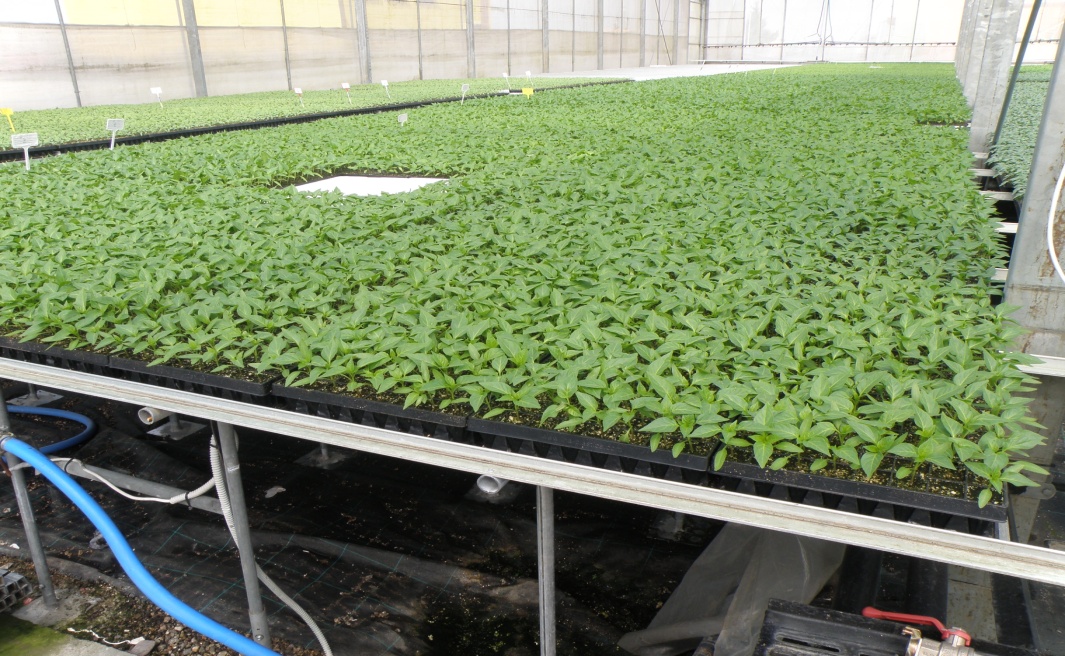 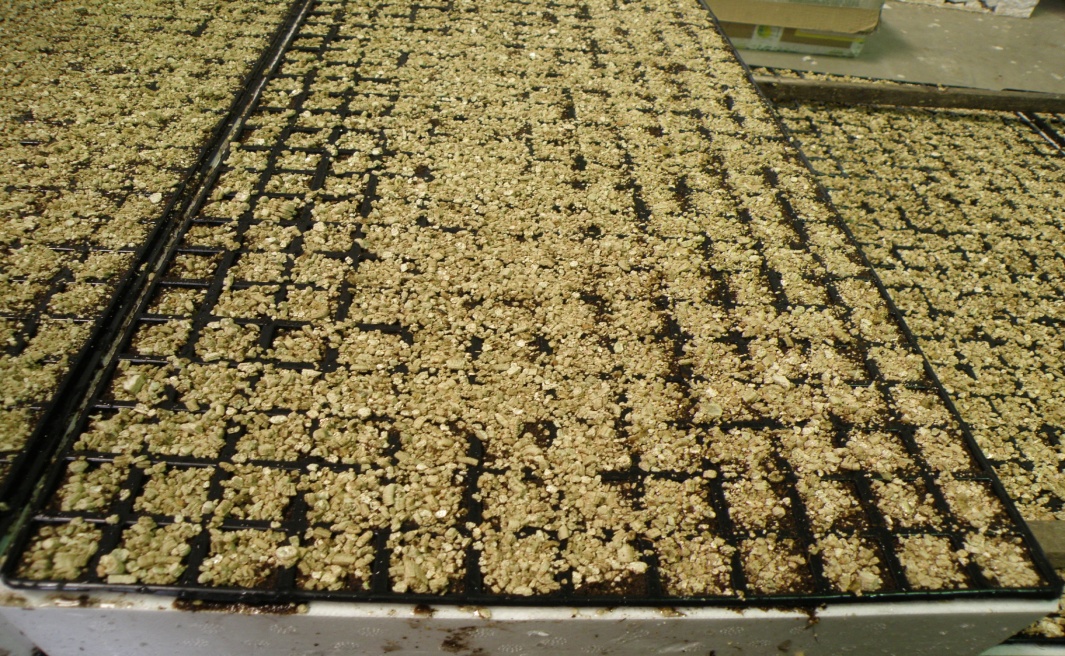 Seedling trays placed on benches in a nursery
Sowing in plastic trays
A small nursery
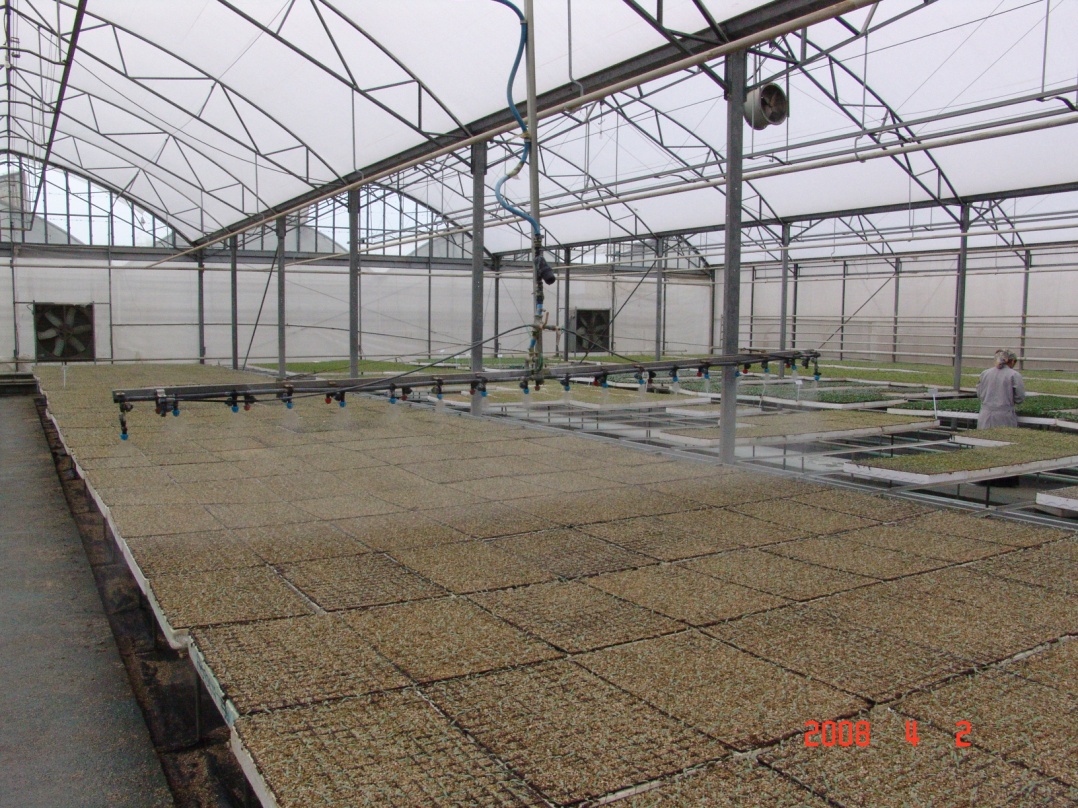 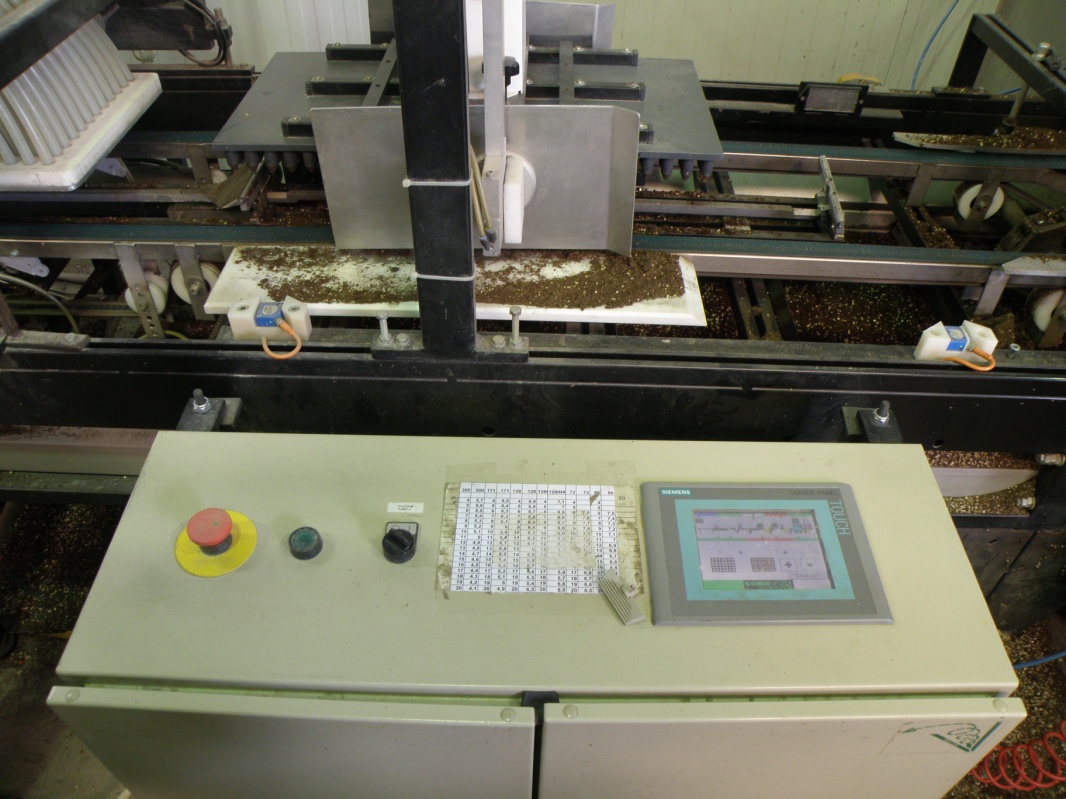 Irrigation of seedlings in a nursery
Automated control of a sowing machine
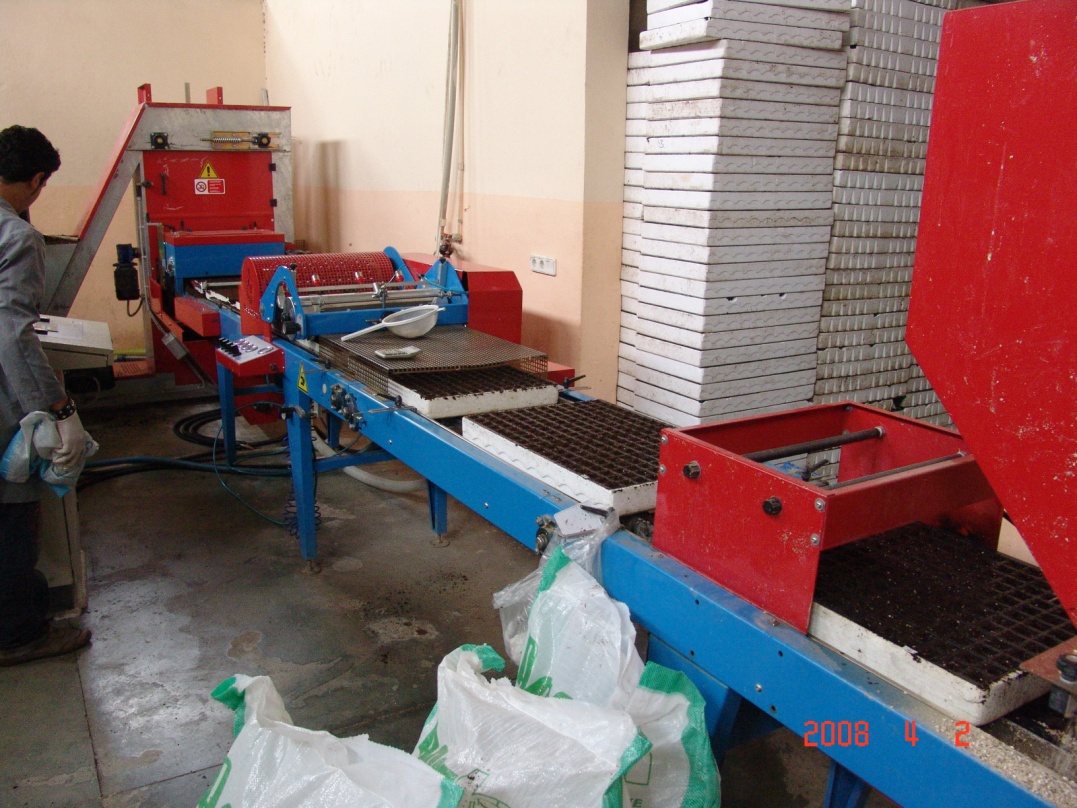 Machinery for automated sowing in seedling trays
Seedlings on benches
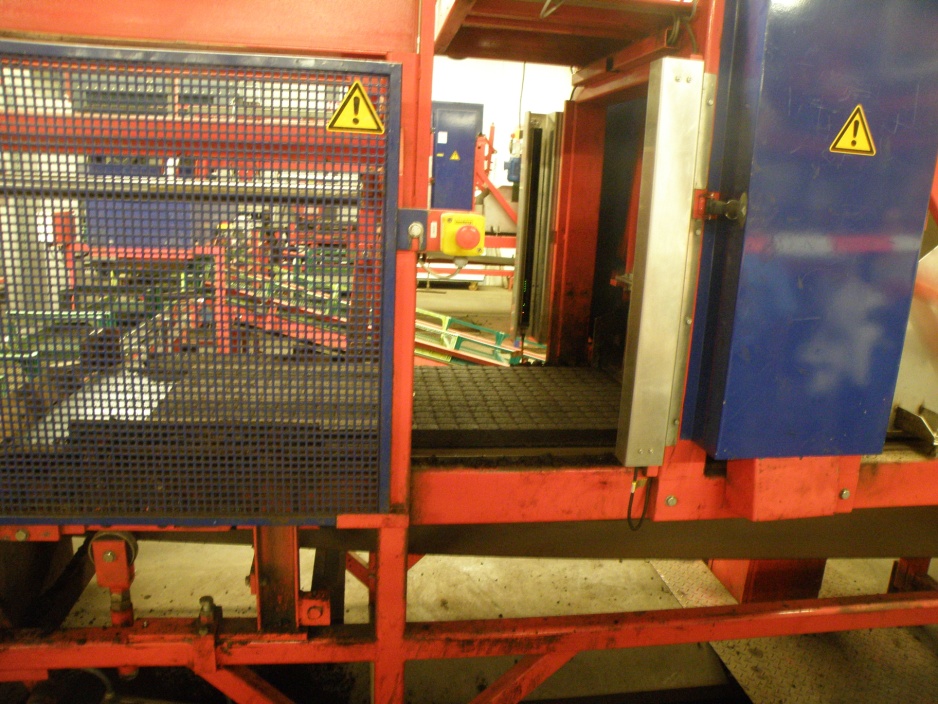 Automated equipment for production of substrate cubes and sowing in a nursery.
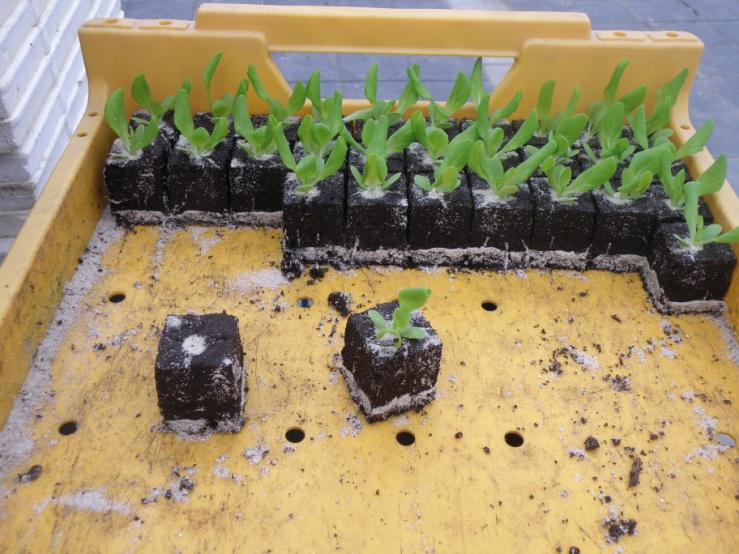 Germination chamber in a nursery
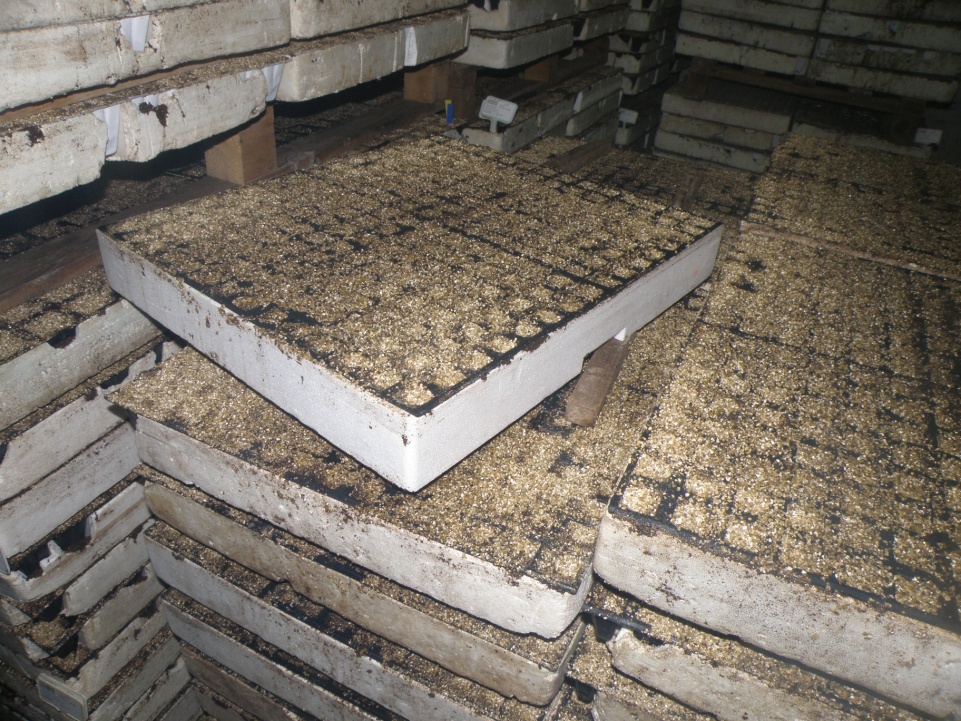 Transplanting
Transplanting of leek in an open field
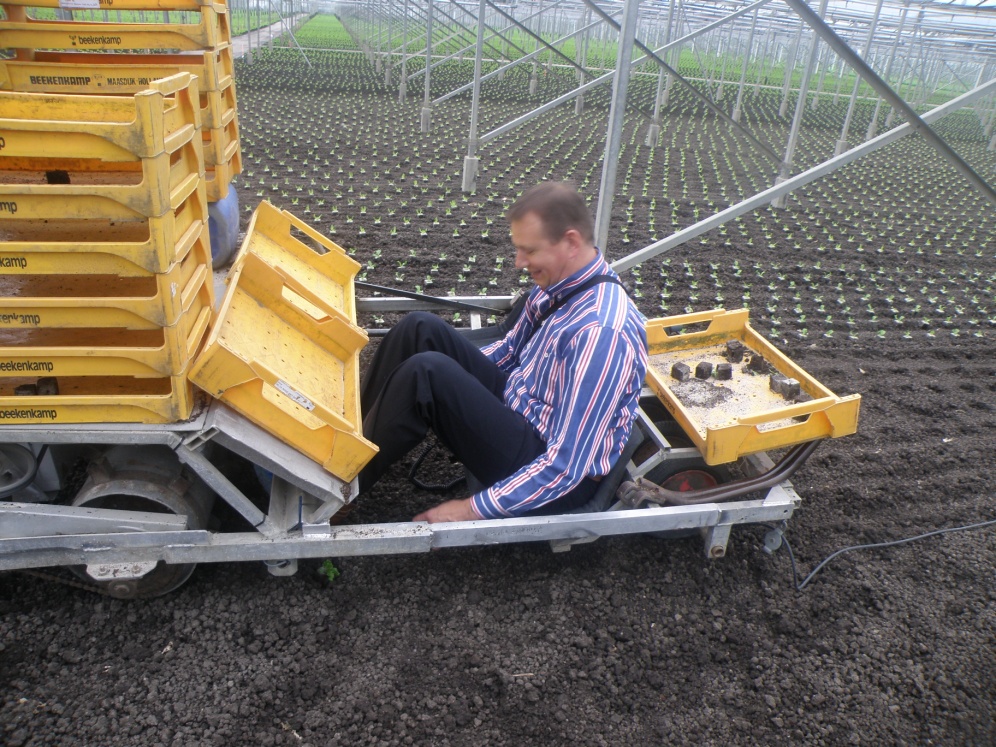 Transplanting of lettuce in the greenhouse
Soil mulching
Objectives
Increase soil temperature to achieve earliness 

Weed control

Preserve soil moisture

Prevent soil errosion
Mulching materials
Plastic sheet
Straw  
Sawdust
Tree bark
Plant residues
Mulching in potato and watermelon crops
Cultivation of vegetables in low tunnels
The main objective is earliness

This technique is based on trapping thermal ratiation emmitted by the soil

Low tunnels are applied in combination with soil mulching
Melon in low tunnel
Use of bumble bees for pollination in greenhouses
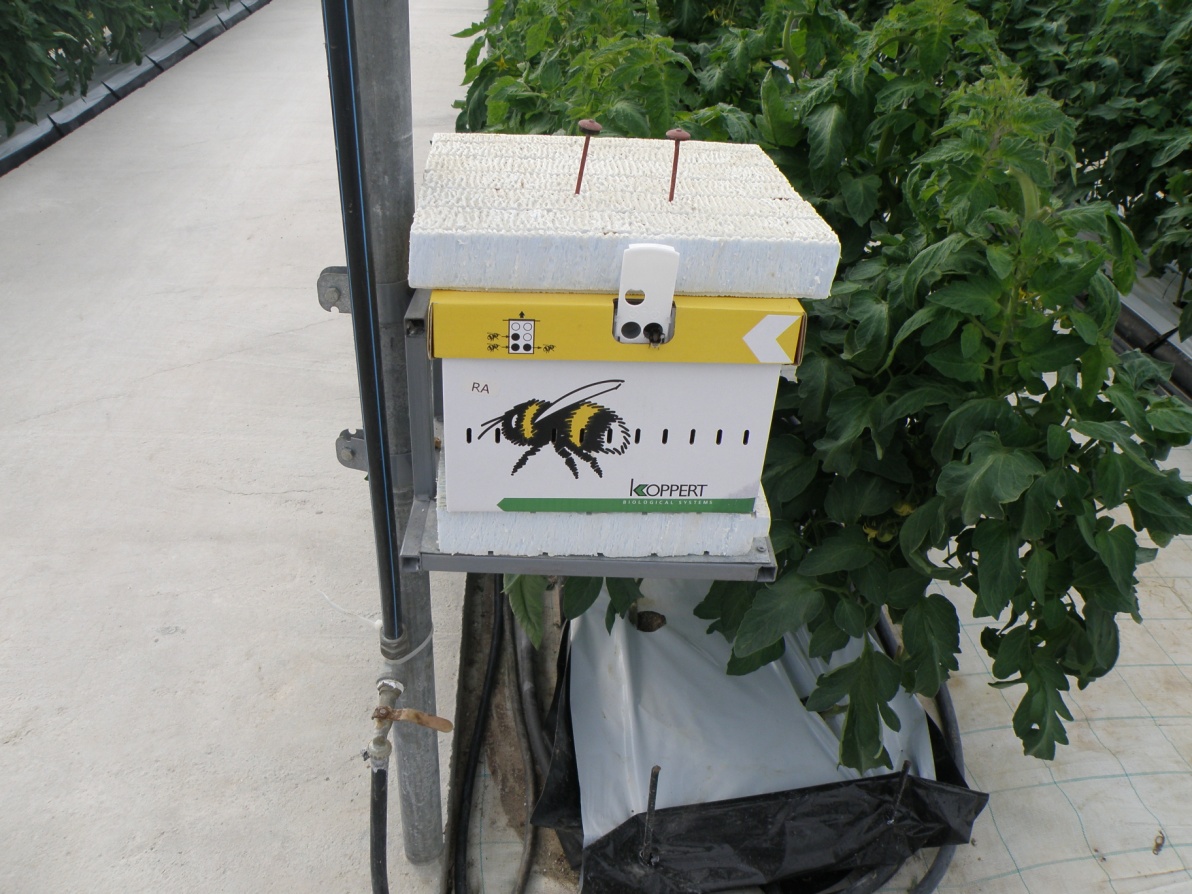 Α. Worker      Β. Queen
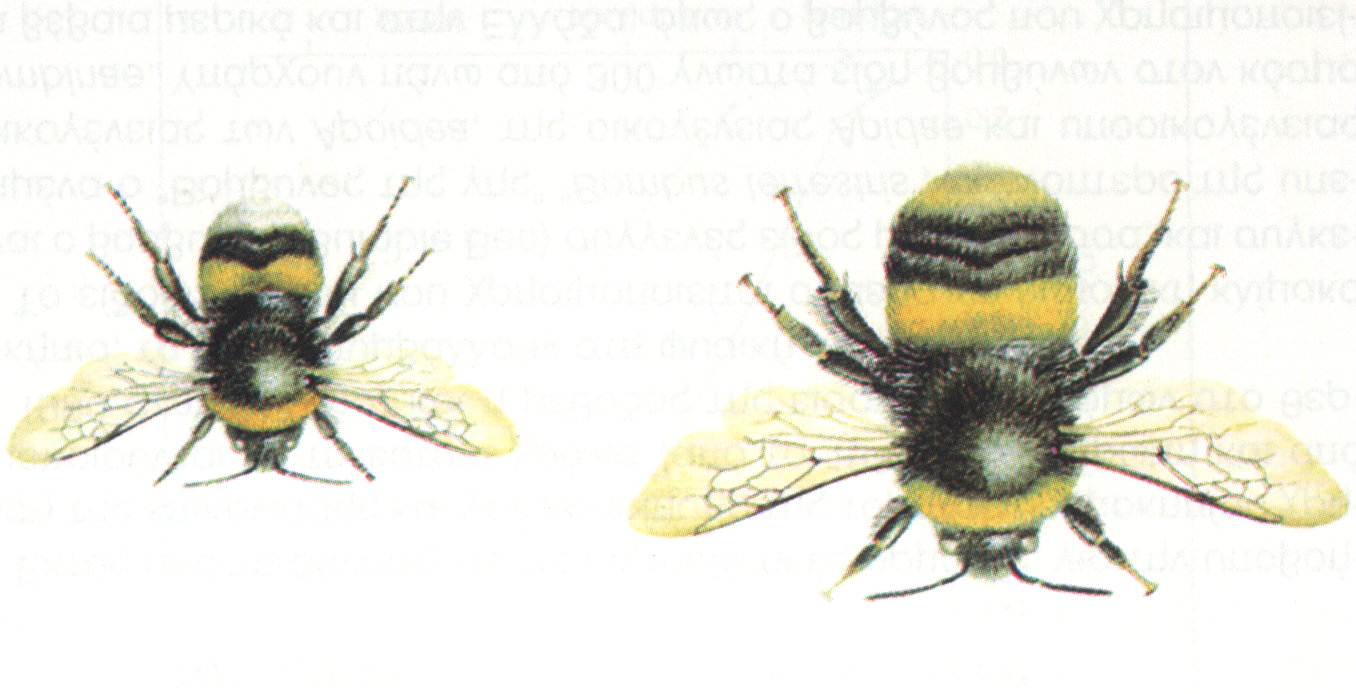 Α
Β
Irrigation of vegetables
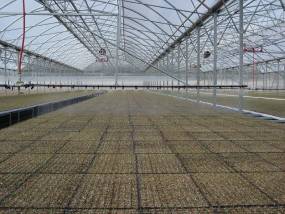 Sprinkler irrigation
Waste of water
 Wet foliage (disease risk)
 Suitable mainly for nurseries
 Suitable mainly for low crops
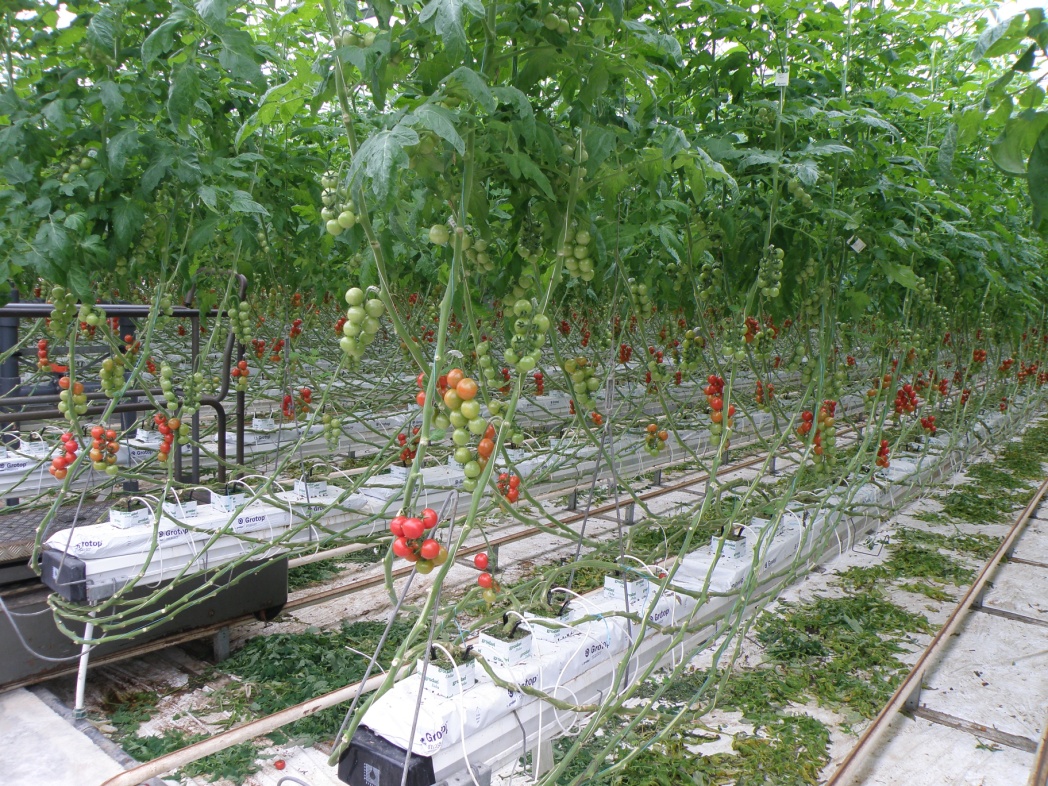 Drip irrigation
Most widely used method
 Saves water
 Maximum water use efficiency
Minimum labor
 Uniformity in water supply